Stem Cell Transplantation
Michael A. Pulsipher, MD
Children’s Hospital Los Angeles
USC Keck School of Medicine
Hematopoietic Stem Cell Transplant Outline
A. Principles and products
1. Collection, processing, and storage
2. Stem-cell source and dose
3. Donor selection
4. Contraindications
B. Conditioning therapy
1. Autologous HSCT
2. Allogeneic HSCT
C. Complications
1. Graft failure
2. Graft-versus-host disease (GVHD)
3. Infections – Sung-Yun Pai to cover in Immune Deficiency Session
4. Non-infectious complications
D. Disease-specific indications and outcomes—Covered in disease sessions
1. Other Non-malignant disorders
2. Cell Therapy
Collection, Processing, and Storage
Goal is to transfer hematopoietic stem cells (HSC) along with appropriate doses of key immune cells from donor to recipient
Cells types that matter and are often measured
CD34+ cells
T-cells (CD3, αβCD3 vs. γδCD3)
B-cells (CD19)
NK Cells (CD16, CD56)
Cell numbers that are used to choose doses
CD 34 cells/kg recipient weight
Auto doses 2-5x106 CD34+/kg, allo (4-8x106 CD34+/kg), cord (>1.5-2x105 CD34+/kg)
Total Nucleated Cells (TNC)  or mononuclear cells (MNC)/kg recipient weight
After Harvest 2-6x108 MNC/kg, cords >4x107 TNC/kg increases chance of success
Bone Marrow—the Traditional Source
Other Sources—Peripheral Blood Mononuclear (Stem) Cells and Umbilical Cord Blood
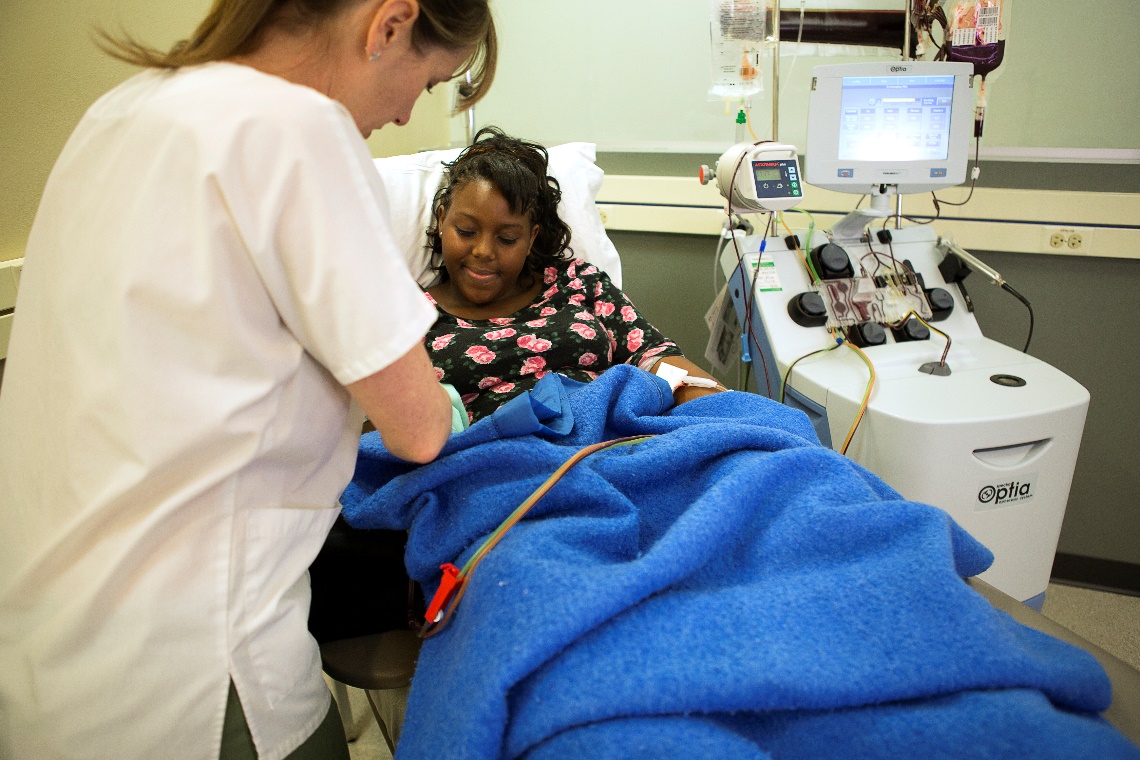 Images courtesy of Terumo Blood and Cell Technologies
Collection of Peripheral Blood Stem Cells (PBSC)
Mobilization:  BM CD34+ stem cells multiply and circulate in blood
Priming Chemotherapy + G-CSF most commonly used
G-CSF alone also works
Timing of recovery calculated, patients followed with daily CD34+ measurements
When CD34+ levels >20cells/𝜇L achieved, collection success increases
If CD34+ levels do not rise with increasing WBC, plerixafor may be used
Plerixafor: CXCR4 blocker, mobilizes CD34+ cells with a peak at 5-11 hours
Collection happens via leukapheresis
Temporary collection catheter or CVL designed for apheresis needed
This process can be used for autologous or allogeneic donors
WBC and CD34+ Recovery after Chemo/G-CSF
What types of processing are needed?
Goal—deliver the correct dose of key cells and minimize reactions
ABO incompatibility
RBC depletion of bone marrow necessary for major mismatches
A&B blood cannot be transfused into non-compatible types
Removing RBC may cause loss of WBC—extra marrow needed to preserve cell dose
Plasma depletion can be done for minor mismatches
PBSC generally have low RBC content
Small amounts of incompatible RBCs can be tolerated
Cryopreservation
Autologous collections and cord blood all cryopreserved with DMSO
Premedication and counseling needed regarding infusion reactions
Hypo/hypertension, bitter taste, odor
Allogeneic infusions sometimes need cryopreservation
Infusion should occur within 72 hours, better within 48
With donor recipient scheduling issues, cryopreservation an option, generally efficacious
During COVID, Cryo used often: OK for cancer, aplastic anemia-- more rejection, worse survival
Processing Continued
In Vitro T-cell Depletion
CD34+ selection
Removal of all cells except CD34+ cells
Slow immune recovery
CD3+ depletion, CD3+/CD19+ depletion, αβCD3+/CD19+ depletion
Decreased TRM, possibly better recovery
Newer methods—CD45 RA depletion
In Vivo T-cell depletion
Serotherapy:  hATG, rATG, Alemtuzumab
Post-Transplant cyclophosphamide
Processing for Cell Therapy
Apheresis for collection of T-cells
Best done early, prior to excessive chemotherapy, to maintain T-cell quality
Some labs do further processing (CD4, CD8 selection)
Cells sent for viral transduction, expansion
Cryopreserved and returned for infusion
Peripheral blood collection of T-cells/NK cells
Sent fresh or cryopreserved
Expanded, potentially manipulated, returned for infusion
Storage of Stem Cells
For transport
Fresh cells transported cool
Frozen cells in regulated shippers (continuous temperature monitoring)
In the stem cell lab
Dedicated liquid nitrogen tanks
Liquid vs. Vapor phase
Liquid phase after HIV/viral screening
Continuous alarmed monitoring
Cells viable 30+ years
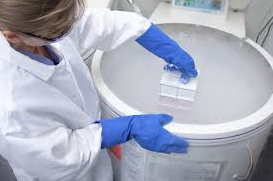 Image courtesy of Waisman Biomanufacturing, University of Wisconsin-Madison
Stem Cell Sources—Different Ways to Grow a New Bone Marrow
Reported Sources
Fetal Liver Cells
Single or small numbers of “stem cells”
iPSCs
Sources in use
Umbilical Cord Blood (UCB)
Bone Marrow (BM)
Cytokine Mobilized Peripheral Blood Mononuclear Cells (PBMC)
Hematopoietic Cell Sources—Content of the Product Dictates Uses
Autologous Transplant (High Dose or Mega-Dose Therapy)
Bone Marrow (risk with harvest)
Cytokine Mobilized Peripheral Blood Mononuclear Cells (PBMC, quick engraftment)
Manipulation of either source to alter immune response



Winner—PBMC!
Allogeneic Transplant
Umbilical Cord Blood (few T-cells, increased risk of rejection and slow engraftment, can use safely with more HLA mismatches, less chronic GVHD)
Bone Marrow (Intermediate T-cells numbers, intermediate rejection and GVHD)
PBMC (More T-cells, rapid engraftment, less early transplant morbidity, probably more chronic GVHD)

Winner—?
Differences Between Stem Cell Sources—T-cell Content Key
Doses of Stem Cells Vary by Source
Bone marrow & PBSC with matched related and unrelated donors
Target >4-8x106 CD34 cells/kg recipient wt
Can go higher, debate about upper limit re GVHD concerns
Cord Blood
Target >4x107 TNC/kg single unit
For highly mismatched >5x107/kg recipient wt
Two units as needed for at least 3x107/kg recipient wt
No advantage to 2 units if single unit dose adequate, more GVHD with 2 units
T-cell depleted/haploidentical
Target >5-20x106 CD34+ cells/kg recipient wt
Target <1x105 CD3+ or αβCD3+ cells/kg recipient wt
Post-transplant cyclophosphamide
Target >4x108 MNC/kg recipient weight
Case Presentation: HLA and Donor Choice
An 18-month-old child with ALL in second remission is referred for transplantation. Which would be the best donor for this child?
	A.	The child’s own cryopreserved cord blood (cell dose 5X107 TNC/kg) 	
	B.	A 55-year-old female unrelated donor, 7/8 match (willing to donate marrow or peripheral blood stem cells)
	C.	A cord blood unit matched at 4/6 antigens: cell dose 5.4x107 TNC/kg
	D.	A 40-year-old male unrelated donor matched at 8/8 loci (only willing to donate peripheral blood stem cells)
	E.	A cord blood unit matched at 8/8 antigens (HLA A, B, DRB1) with a cell dose of 4.0x107 TNC/kg
Case Presentation: HLA and Donor Choice
An 18-month-old child with ALL in second remission is referred for transplantation. Which would be the best donor for this child?
	A.	The child’s own cryopreserved cord blood (cell dose 5X107 TNC/kg) 	
	B.	A 55-year-old female unrelated donor, 7/8 match (willing to donate marrow or peripheral blood stem cells)
	C.	A cord blood unit matched at 4/6 antigens: cell dose 5.4x107 TNC/kg
	D.	A 40-year-old male unrelated donor matched at 8/8 loci (only willing to donate peripheral blood stem cells)
	E.	A cord blood unit matched at 8/8 antigens (HLA A, B, DRB1) with a cell dose of 4.0x107 TNC/kg
Human Leukocyte Antigen Groups (HLA, Chromosome 6)
© 2012 Terese Winslow LLC, U.S. Govt. has certain rights
HLA Loci and Known Alleles (DNA Level)
Class I (A, B, C)
Found on almost all cells (except  some neurons)
HLA-A 							6192
HLA-B 							7431
HLA-C 							6067 
Class II (DR, DQ, DP)
Found on antigen-presenting cells, B cells
DRB1 							2737 
DQB1 					 		1857
DPB1 							1584
Minor HLA Antigens—If it were only as simple as HLA
Minor H Antigens Encoded by Autosomal Genes
HA-1 – HA-7
A2-1 – A2-4
B7-1 – B7-6
A3, A11, A29, B44, B65, Cw7

Minor H Antigens Encoded by the Y chromosome
HLA-A2-HY
HLA-A1-HY
HLA-B7-HY
B8-1
Terms and Levels of Matching
Antigen level: protein by serology antibody test
Allele level: DNA-based testing
Antigen Recognition Domain (ARD): DNA sequences that replicate vital parts of the protein.
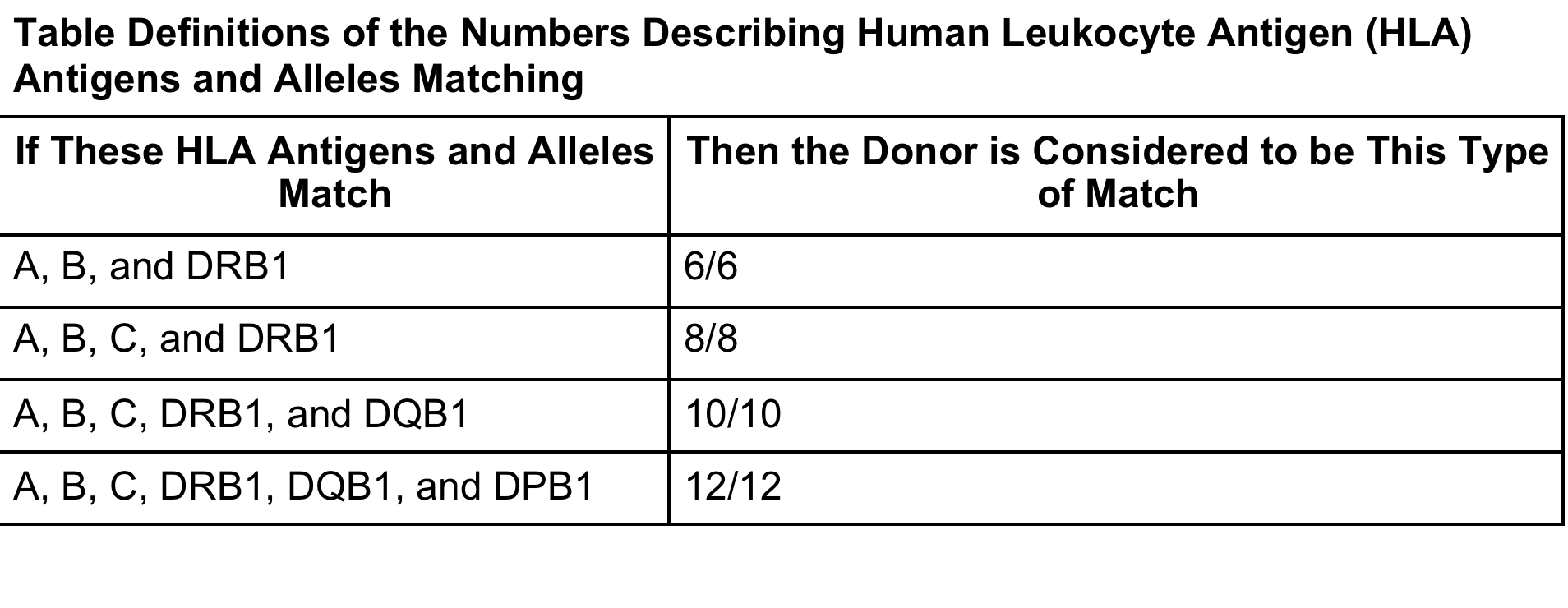 NMDP Guidelines for URD Searches Dehn Blood 2019
ARDS: Antigen Recognition Domain—key part of the HLA protein
Reproduced with permission from Dehn J, Spellman S, Hurley CK, et al. Selection of unrelated donors and cord blood units for hematopoietic cell transplantation: guidelines from the NMDP/CIBMTR. Blood. 2019 Sep 19;134(12):924-934. ©2019 by the American Society of Hematology.
NMDP Guidelines for Cord Choice Dehn Blood 2019
Reproduced with permission from Dehn J, Spellman S, Hurley CK, et al. Selection of unrelated donors and cord blood units for hematopoietic cell transplantation: guidelines from the NMDP/CIBMTR. Blood. 2019 Sep 19;134(12):924-934. ©2019 by the American Society of Hematology.
Key Considerations Donor/HLA
HLA match most important
Single allele/antigen mismatch is the limit for URD BM/PBSC (7/8)
Cord Blood allows 4/6 matches
6-7/8 better, high cell dose (>5x107 TNC/kg) helps with mismatches
BM is preferred in pediatrics over PBSC
Data especially strong for nonmalignant disorders
PBSC results in faster engraftment, more GVHD. 
Used for high risk procedures: reduced intensity regimens, second HCT, etc.
PBSC also used for cell manipulation (T-cell depletion)
Screening a Pediatric Donor
Need Assent, beware parental bias
Challenge if recipient unknown or difficult relationship
Avoid risks to donor health
Careful review of underlying health conditions
Donors with disorders should be assessed by specialists to define risk (e.g. DM should see their endocrinologist)
If risk is considered minimal, donation can proceed
Screened for transmissible diseases
HIV, HBV, HCV, syphilis, WNV, Chagas, etc.
Other Considerations for Donor Choice
Assent/Consent—if an 18+yo sib is equivalent to younger sib, choose the adult
Blood type matching helps/not necessary
CMV negative donors for negative recipients
Positive for positive also may be better
Gender match or male to female good: avoid multiparous females
Donor/recipient size mismatch can be a problem
Max from donor 20mL/kg, goal >4x106 CD34+ cells/kg 
Ideal cord dose >4x107 TNC/kg (min >2.5x107 TNC/kg)
>3x10^7 TNC/kg total dose if 2 cords used
Outcomes better with 1 cord vs. 2 if dose OK (less GVHD)
So who is the preferred donor?
First Choice:  Matched sibling, still first choice
Next: Fully matched unrelated donors (URD, 8/8 or 10/10)
BM preferred source
Siblings vs. 10/10 URD, survival similar, more GVHD with URD
Single antigen mismatched sib (cross over, 7/8 match) similar to 10/10 URD
*Emerging data suggest haplo may be equivalent to URD (studies ongoing)
Remaining Donors—outcomes similar, institutional preference
Mismatched cord
Mismatched URD
Haploidentical parent or sibling (younger donor = better)
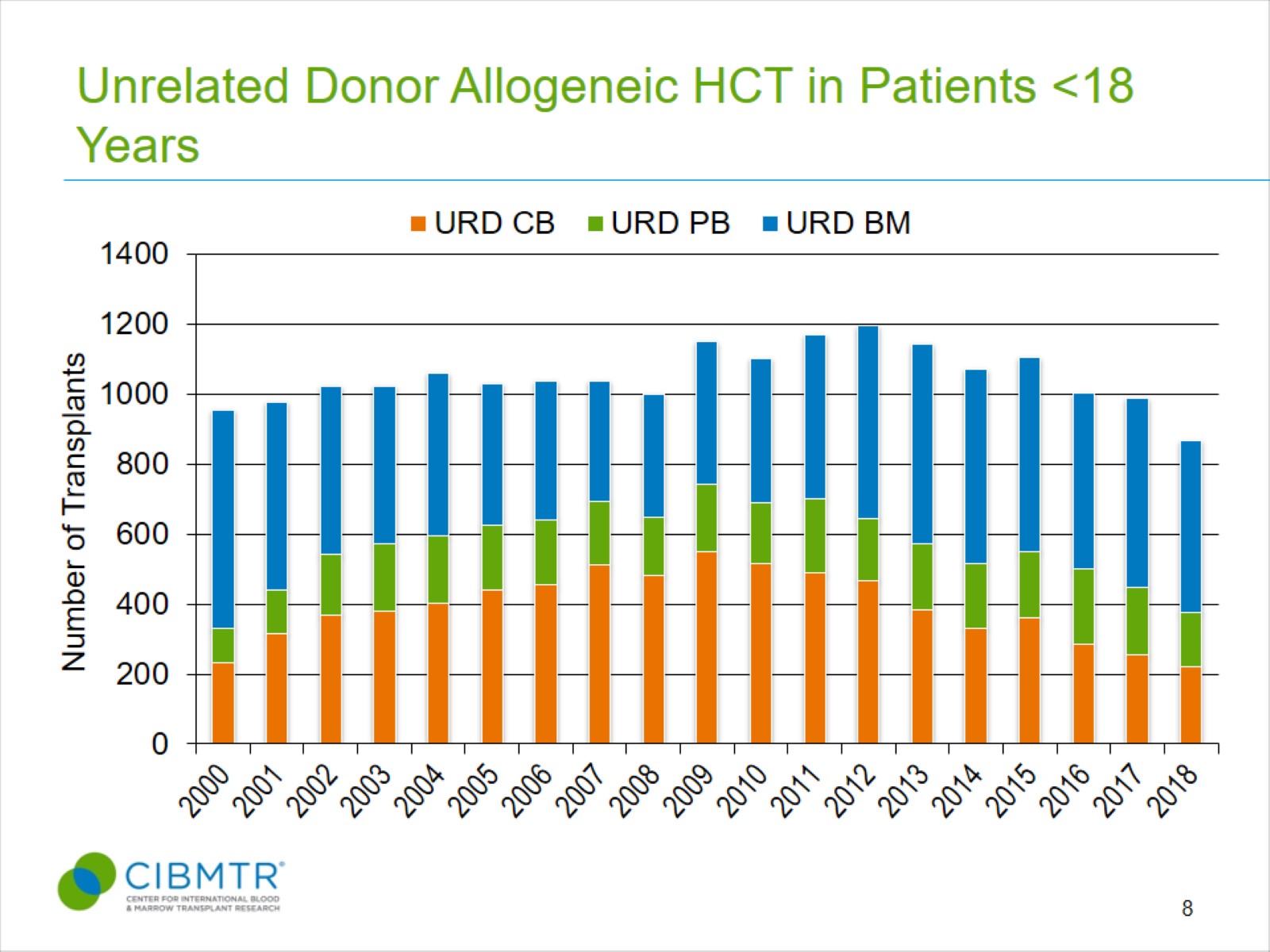 Unrelated Donor Allogeneic HCT in Patients <18 Years
From D'Souza, A, Fretham C, Lee SJ, et al. Current Use of and Trends in Hematopoietic Cell Transplantation in the United States. Biol Blood Marrow Transplant. 2020 May 11:S1083-8791(20)30225-1, doi: 10.1016/j.bbmt.2020.04.013, PMID 32438042. The views expressed in this article are that of the authors and does not reflect the position of the Center for International Blood and Marrow Transplant Research.
[Speaker Notes: Slide 8: This slide demonstrates the overall utilization of unrelated donors in pediatric allogeneic transplants.  Bone marrow remains the most common graft source for unrelated donors accounting for 57% in 2018. The use of umbilical cord blood peaked in 2009 at 48% of unrelated donor transplants but has since shown a downward trend and is at 25% of pediatric unrelated donor transplant activity in 2018.  Peripheral blood accounted for 18% of pediatric unrelated donor graft type in 2018. Please note slide includes non-US transplants.]
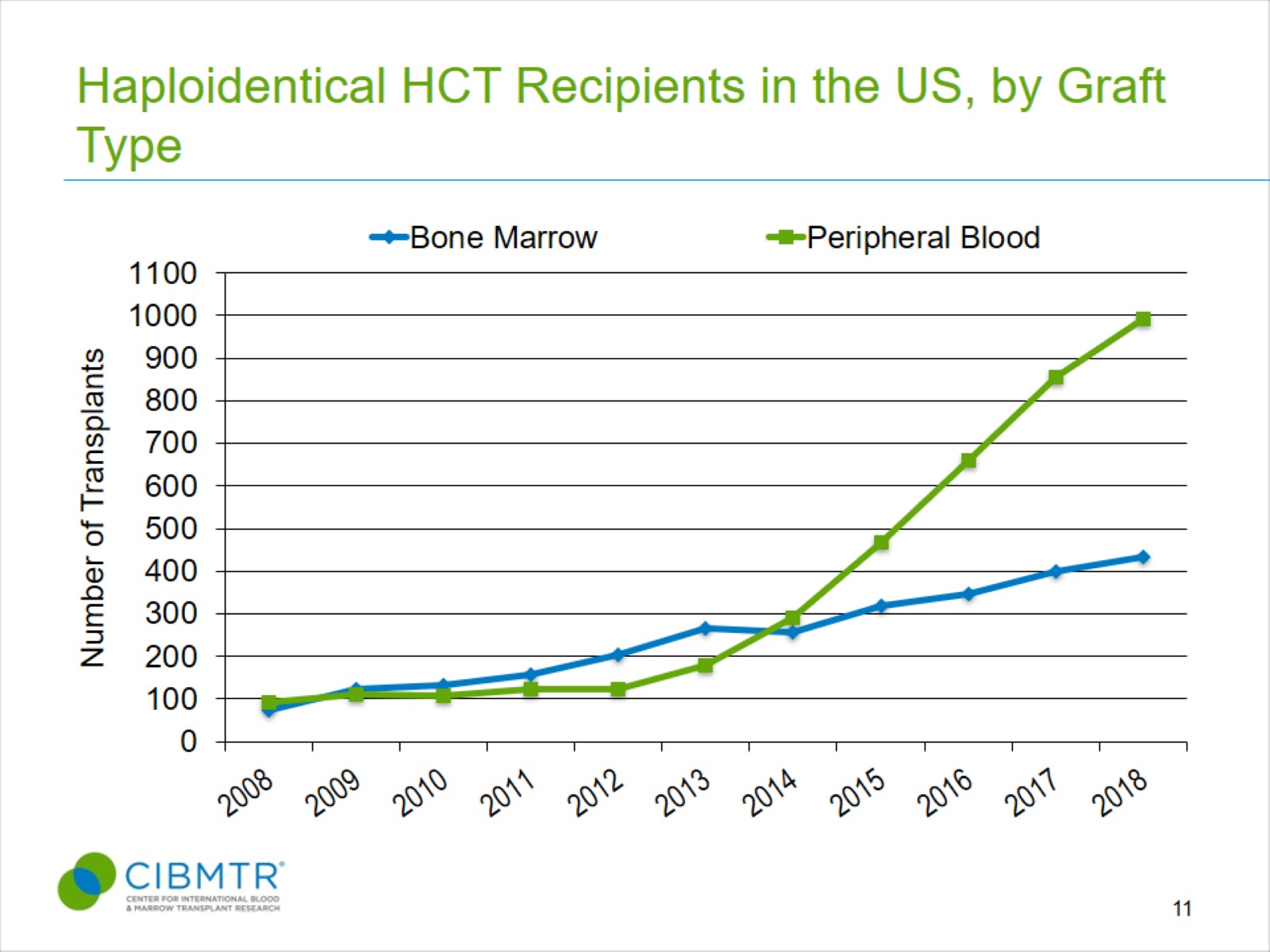 Haploidentical HCT Recipients in the US, by Graft Type
From D'Souza, A, Fretham C, Lee SJ, et al. Current Use of and Trends in Hematopoietic Cell Transplantation in the United States. Biol Blood Marrow Transplant. 2020 May 11:S1083-8791(20)30225-1, doi: 10.1016/j.bbmt.2020.04.013, PMID 32438042. The views expressed in this article are that of the authors and does not reflect the position of the Center for International Blood and Marrow Transplant Research.
[Speaker Notes: Slide 11: The graft source was peripheral blood in 70% of haploidentical transplants in 2018.]
Which is syngeneic, which is allogeneic, who is the better donor?
Contraindications to HSCT: Major Increases in Risk occur with Pre-transplant Conditions
Active infection/inflammation
Non-recovery of counts pre-HCT (prolonged neutropenia)
Non-remission
MRD positivity—HSCT still done with success, increase relapse risk
Comorbidities:  Measured by the HCT Comborbidity Index (HCT-CI)
Underlying organ damage
Pulmonary (FEV1, DLCOc <50%), Hepatic (LFTs >5x ULN, T bil >2), Cardiac (EF <50%), Renal (GFR < 70)—all risks
Performance Status (low KS/LPS)
<90 falls off, <60 major decline
Psychiatric Disorder requiring significant therapy
Some of these issues can be addressed with reduced intensity regimen approaches
Implications of Reduced Intensity
Reprinted from Biology of Blood and Marrow Transplantation, Volume 15 (Issue 12), Bacigalupo, et al, Defining the Intensity of Conditioning Regimens: Working Definitions, Pages 1628-1633. ©2009 by Elsevier. Used with permission.
Current Practice: Allogeneic Preparative Regimens
Myeloablative approaches superior to RIC for AML/MDS
BMT CTN randomized trial—marked increase in relapse with RIC
Busulfan-based regimens: Bu/Cy, Bu/Fludarabine, Treosulfan/flu
TBI-based approaches better for ALL
Prospective randomized iBFM trial: relapse ↓21%, OS ↑16% with TBI
TBI ≥1200-13500cGy in 6-8 fractions + Cy or VP-16, ± thiotepa/fludarabine 
Non-malignant disorder prep regimens vary
RIC for HLH—flu/melphalan ± thiotepa, bu/cy, treo/flu
Some disorders hard to engraft (SCD/thal)
Serotherapy (rATG, Campath) always used to reduce GVHD
Some disorders require reduced, minimal, or no prep
FA—sensitive to TBI, 300cGy vs. 1200, lower dose chemo, cy 40 vs. 120 or 200.
SCID—Sib donors, no prep needed, URD, less prep may be possible.
Allogeneic Conditioning Regimens
Reproduced with permission from Van Burik, Freifeld. Clinical Oncology, 3rd Edition. Philadelphia: Churchill Livingstone; 2004:942. ©2004 by Elsevier.
Current Practice: Autologous Preparative Regimens
All autologous regimens are high dose, myeloablative procedures
Disease specific (especially if targeted at CNS)
Neuroblastoma
Carbo/Etop/Mel (CEM), Thio/Cy, Bu/Mel, I-131 MIBG
Tandem procedures
CNS Tumors
Carbo/thio x 3 tandem, Carbo/thio/etop x 1
Lymphoma
BEAM (BCNU/Etop/Ara-C/Mel)
Complications:  Infections
Occur early and late
Please see the following chart and Sung-Yun Pai’s lecture
Phases of Predictable Opportunistic Infections
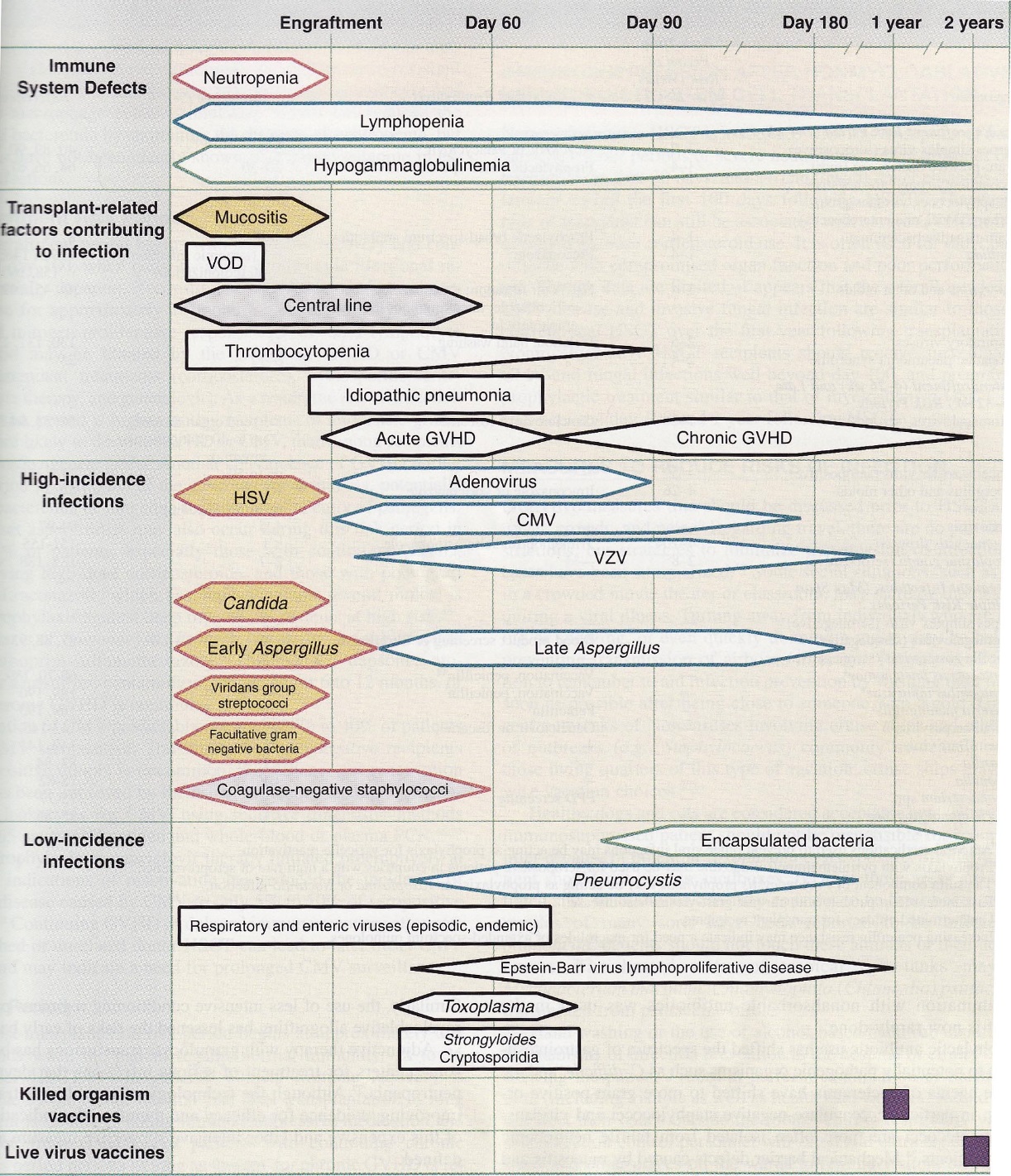 Adapted from Van Burik, Freifeld.  Clinical Oncology, 3rd Edition.  Philadelphia: Churchill Livingstone; 2004:942. ©2004 by Elsevier.
Key Infection Considerations
Transplant approach affects immune recovery
Cord blood, T-cell depletion, ATG use=prolonged immune suppresion
Marked increase in viral reactivation/infection
CMV, Adeno, EBV—surveillance essential
Occurrence of aGHVD or cGVHD adds to risk
Use of and dose of steroids critical risk factor
Doses <1mg/kg and qod dosing can decrease risk
Infection increases the risk of all complications we will review
Case Presentation: Partial Chimerism and Graft Rejection
A 9m old with HLH transplanted with a RIC regimen (alemtuzumab/flu/mel) has falling whole blood donor chimerism at day +55 (90% to 70%). You should:
	A.	Wean immune suppression rapidly and follow chimerism	
	B.	Give fludarabine followed by DLI
	C.	Give a CD34+ stem cell boost
	D.	Arrange for a second HSCT from a different donor using rATG/flu/cy/low dose TBI
	E.	Increase Immune suppression to stabilize the graft
Case Presentation: Partial Chimerism and Graft Rejection
A 9m old with HLH transplanted with a RIC regimen (alemtuzumab/flu/mel) has falling whole blood donor chimerism at day +55 (90% to 70%). You should:
	A.	Wean immune suppression rapidly and follow chimerism	
	B.	Give fludarabine followed by DLI
	C.	Give a CD34+ stem cell boost
	D.	Arrange for a second HSCT from a different donor using rATG/flu/cy/low dose TBI
	E.	Increase Immune suppression to stabilize the graft
Managing Partial Chimerism
Chimerism is a measure of donor vs. recipient DNA
Can be done with FISH (if sex mismatched) or short tandem repeats (STRs)
Can be whole blood or specific to lineages (T-cell [CD3] important)
↑ recipient T-cell chimerism in malignancies associated with relapse
Rapid loss of T-cell/whole blood donor chimerism associated with rejection
Therapeutic Approach:
Aplastic anemia, ongoing anti-marrow response: increase immune suppression
For most other disorders, wean/stop immune suppression
If no GVHD after taper, consider donor lymphocyte infusion(s)
Some disease states can be cured with low level donor chimerism (5-30%)
Risk Factors for Graft Rejection
NMA or RIC regimens
Less suppression of recipient immunity: use PBSC/agents like fludarabine
HLA Mismatched donors
More chance of immune recognition by recipient: avoid Donor-specific Abs
Cord blood/Haploidentical donors
T-depleted products decreases engraftment: use intense, immunoablative regimens
Non-malignant disorders
No pre-HSCT chemo means higher engraftment barrier: disease specific approaches
Hyper-inflammatory/hyperproliferative states
Inflammation interferes with engraftment: calm down inflammation/proliferation
Infection/Viral reactivation
Leads to inflammation: control infection first, prevent viral reactivation if possible
Case Presentation
3 year old day +16 after a cord blood transplant
Engraftment day +14
Presents with fever to 39.5
Skin rash on trunk with some extension to extremities
Palmar and plantar erythema
Pruritis
No stools, normal LFTs
No fluid retention or hypoxia noted
Acute Graft-vs-Host Disease
Usually diagnosed before day +100
Typically occurs near time of engraftment
Almost always involves skin
Also can involve intestine, liver, or lung
Substantial cause of morbidity and mortality
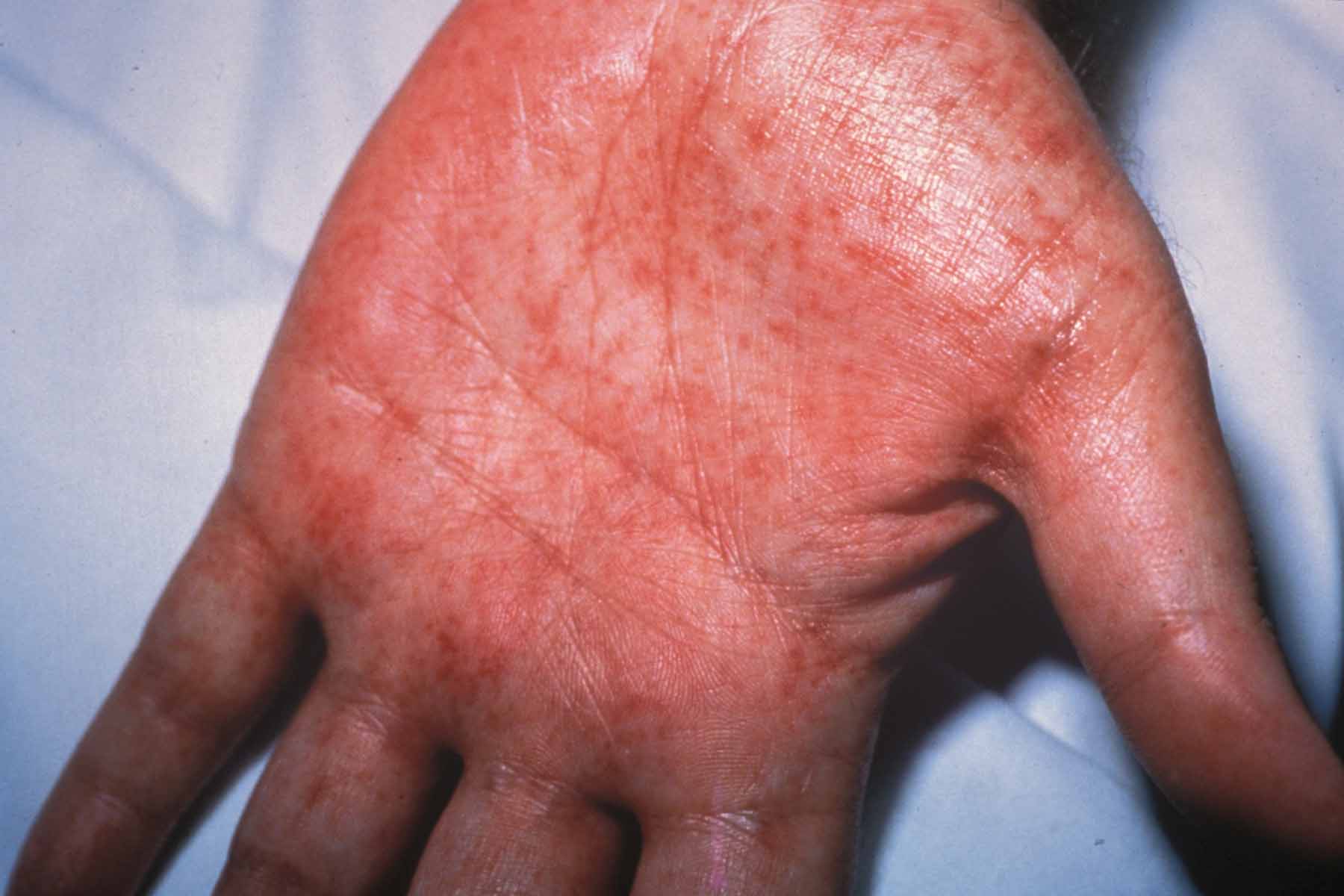 Palmar Erythema
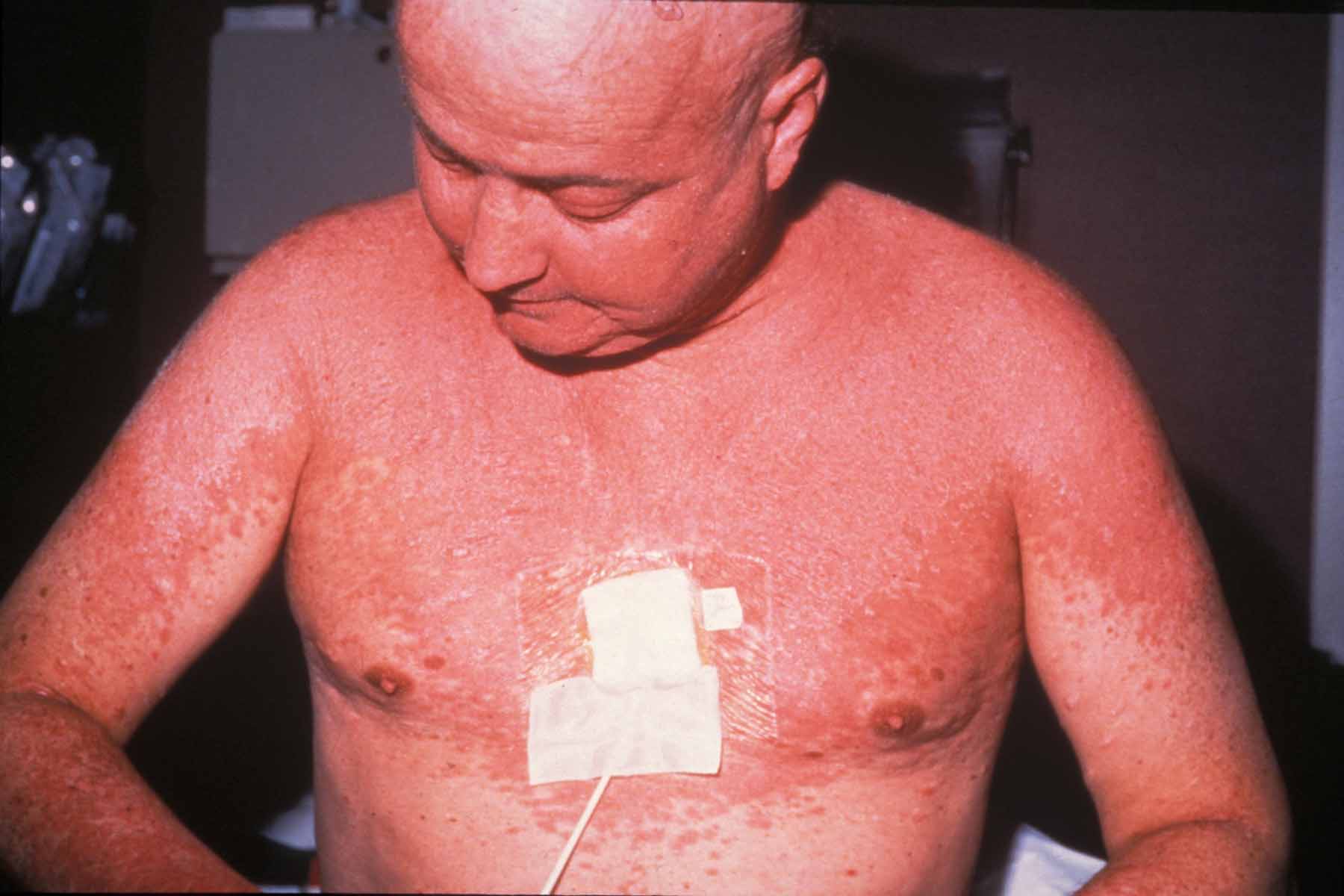 Puritic Maculopapular Rash
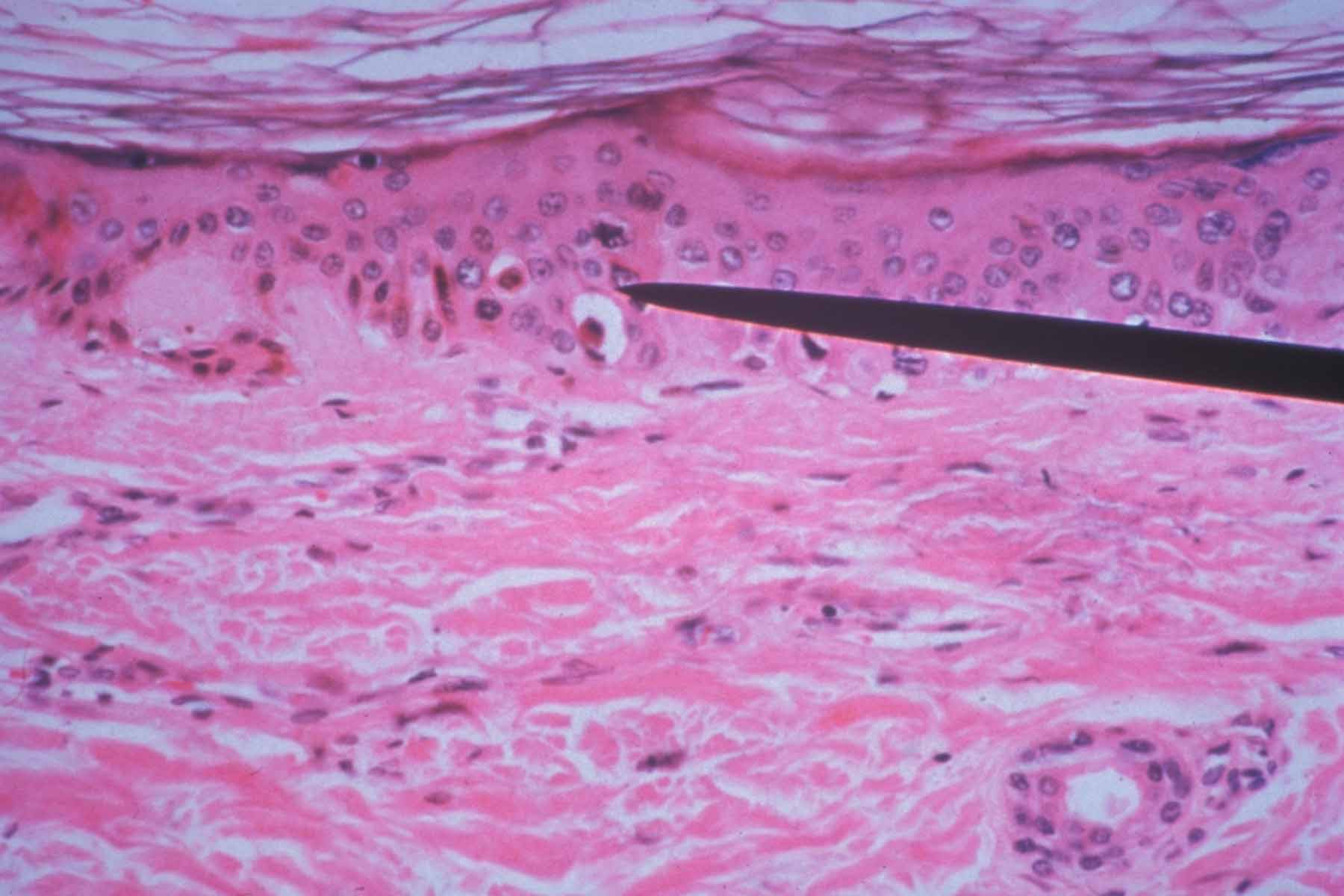 Basal Keratinocyte Apoptosis
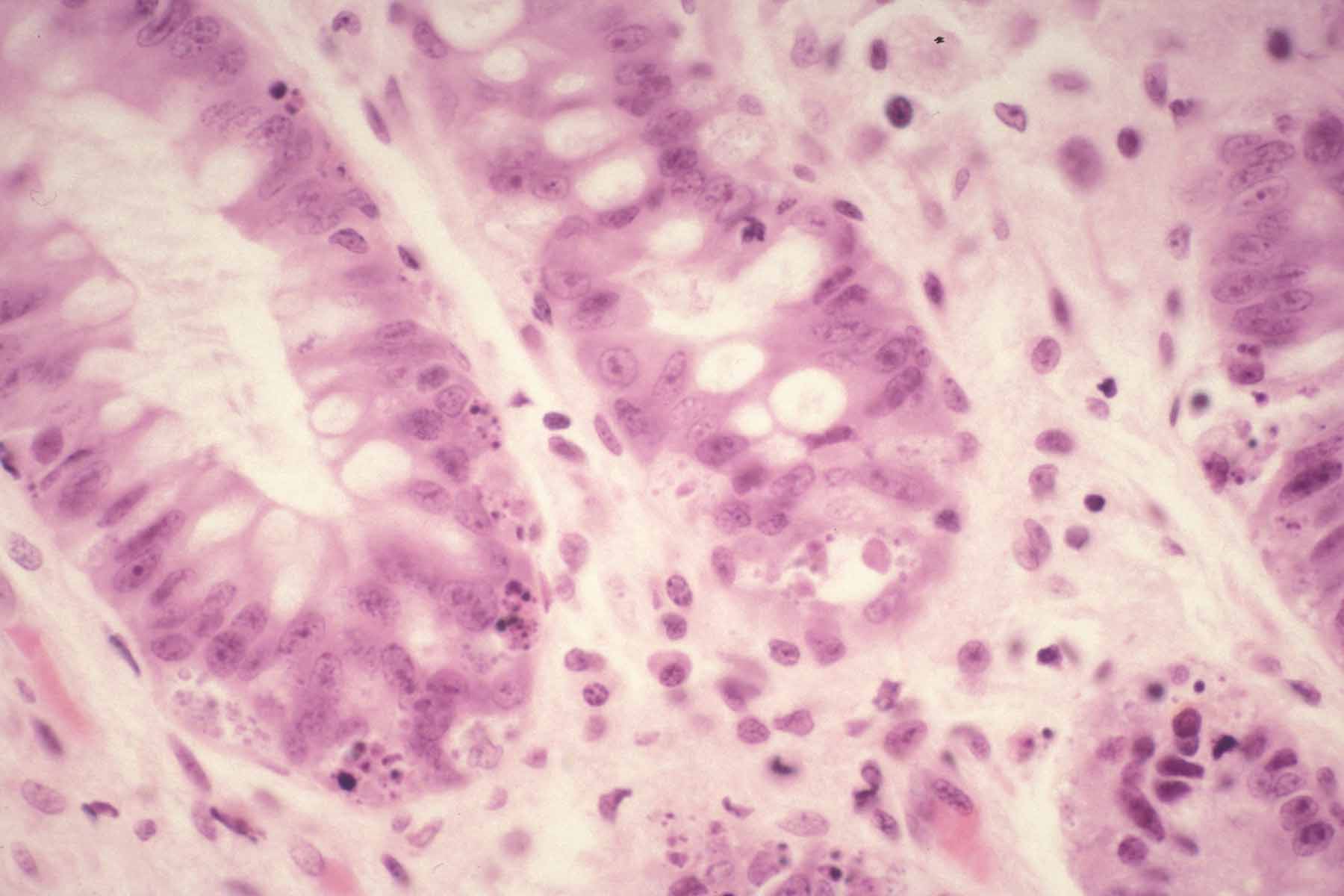 Basal Intestinal Crypt Apoptosis
Acute GVHD Staging
Acute GVHD Grading
Acute GVHD Prophylaxis
Most use calcineurin inhibitors (CI, tacro/CSP) +
MTX given days 1,3, 6 +/- 11 for sib/URD BM/PBSC
Some programs us Mycophenylate mofetil (MMF) instead of MTX
Mycophenylate mofetil (MMF) plus CI used for cords 
Other agents that can be used:  sirolimus, ATG, prednisone, post-transplant cyclophosphamide
T-cell Depletion
In vivo:  rATG, hATG, campath (alemtuzumab)
Ex vivo:  CD34+ selection, 𝛼𝛽-CD3/CD19 depletion
Increased risk of infection, rejection, relapse
Different types of depletion have different risks
Primary Acute GVHD Therapy
Mild disease—limited skin rash alone
Optimize tacrolimus or CSP levels, topical steroids
If progressive or multisystem
Prednisilone 1-2mg/kg/d
Steroid Refractory aGVHD (no response 3-7d)
No clearly superior second regimen
Ruxolitinib approved in kids >12 for SR-aGVHD
ECP, etanercept, infliximab, pentostatin
Poor prognosis due to infectious complications
Case Presentation
An 8-year-old child with AML 6 months post-transplant comes to clinic complaining of a maculo-papular rash on arms and legs, dry, irritated eyes, and a persistent cough. His mother has noticed that he gets winded much more quickly than he used to. Which investigation is most likely to yield a diagnosis?
	A.	Blood PCR for CMV
	B.	Bronchiolar lavage to rule out pneumocystis infection
	C.	Pulmonary function tests and high resolution CT
	D.	Galactomannan test for fungus
	E.	Upper GI endoscopy
Case Presentation
An 8-year-old child with AML 6 months post-transplant comes to clinic complaining of a maculo-papular rash on arms and legs, dry, irritated eyes, and a persistent cough. His mother has noticed that he gets winded much more quickly than he used to. Which investigation is most likely to yield a diagnosis?
	A.	Blood PCR for CMV
	B.	Bronchiolar lavage to rule out pneumocystis infection
	C.	Pulmonary function tests and high resolution CT
	D.	Galactomannan test for fungus
	E.	Upper GI endoscopy
Chronic GVHD
Diagnosed after day 100 (2m sometimes)
Immunodeficiency
Skin- lichen planus poikiloderma
Vitaligo, hyperpigmentation
Scleroderma
Limited joint mobility
Sicca syndrome
Mouth ulceration/food sensitivity
Hepatic- vanishing bile ducts
Pulmonary- bronchiolitis obliterans
GI- esophageal strictures, fat malabsorption
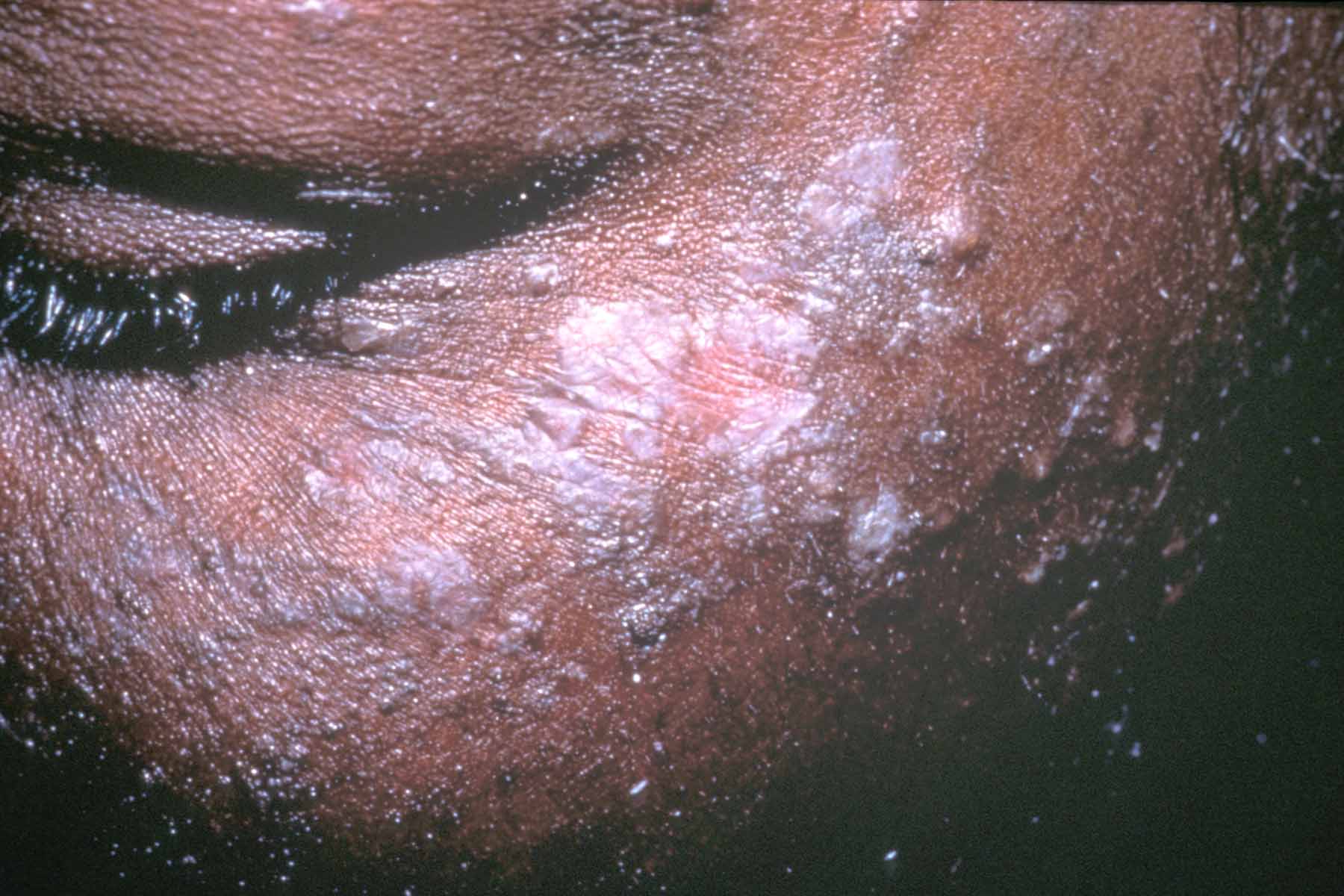 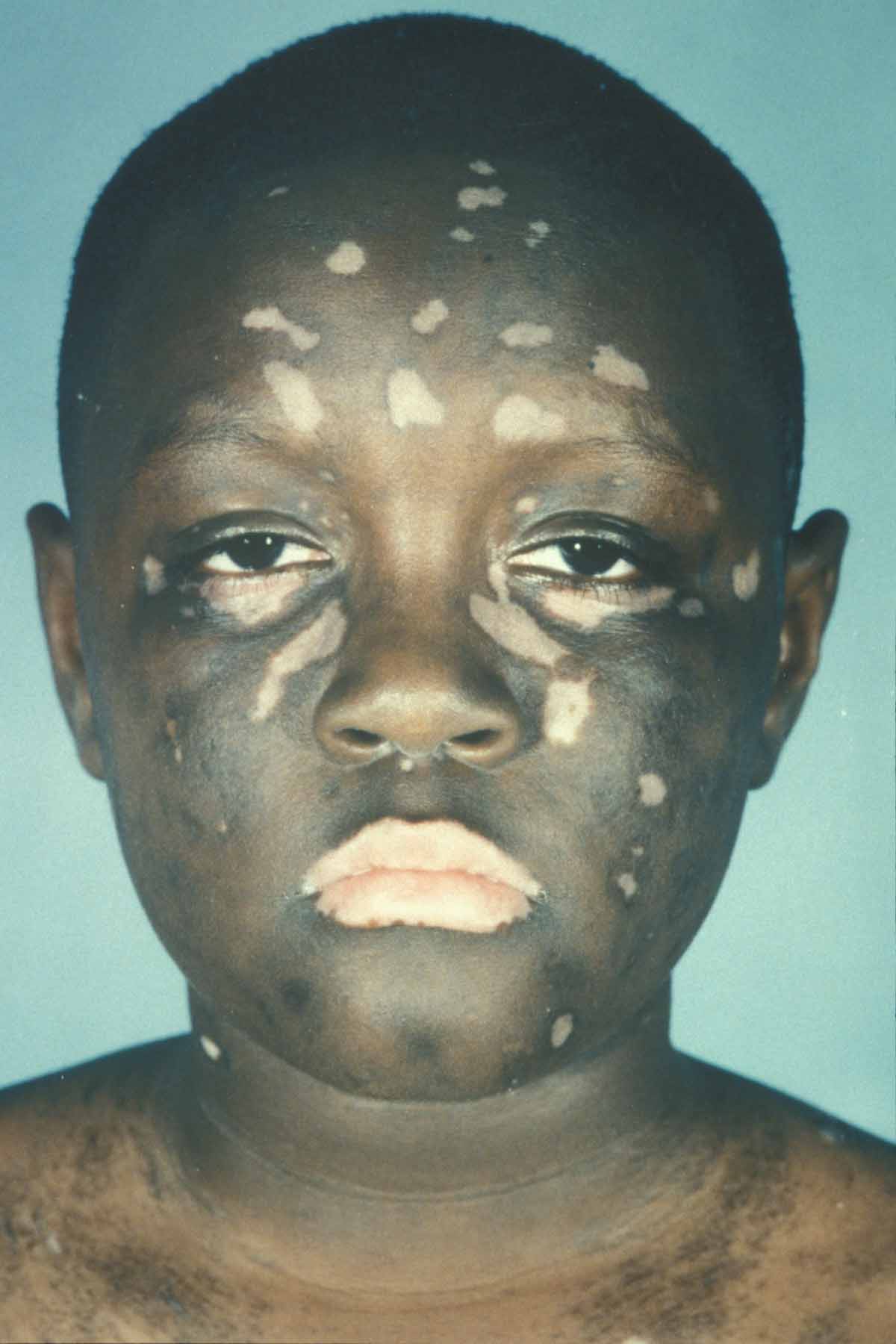 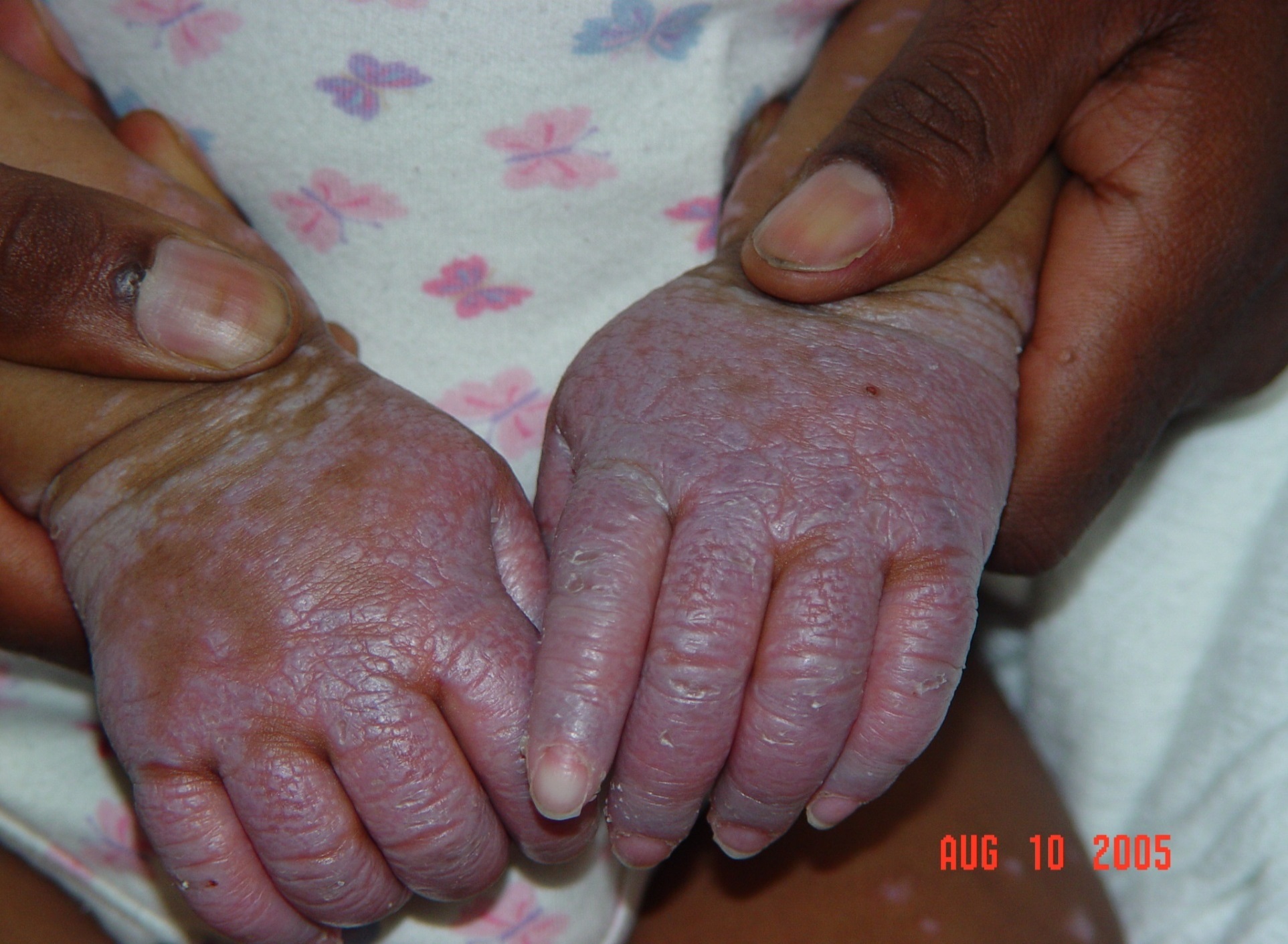 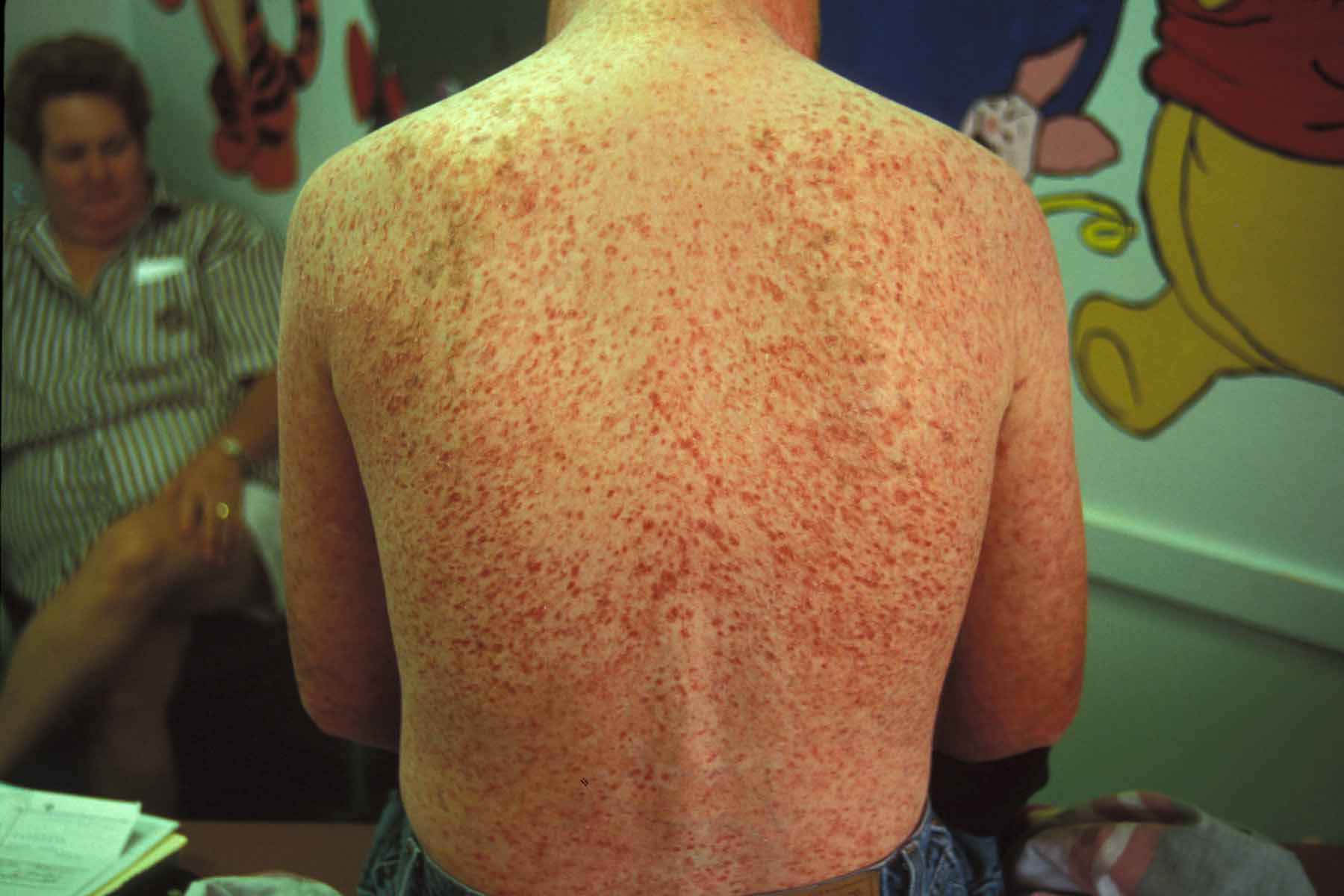 Cumulative incidence of discontinuation of immune suppression after the diagnosis of cGVHD shown with OS.
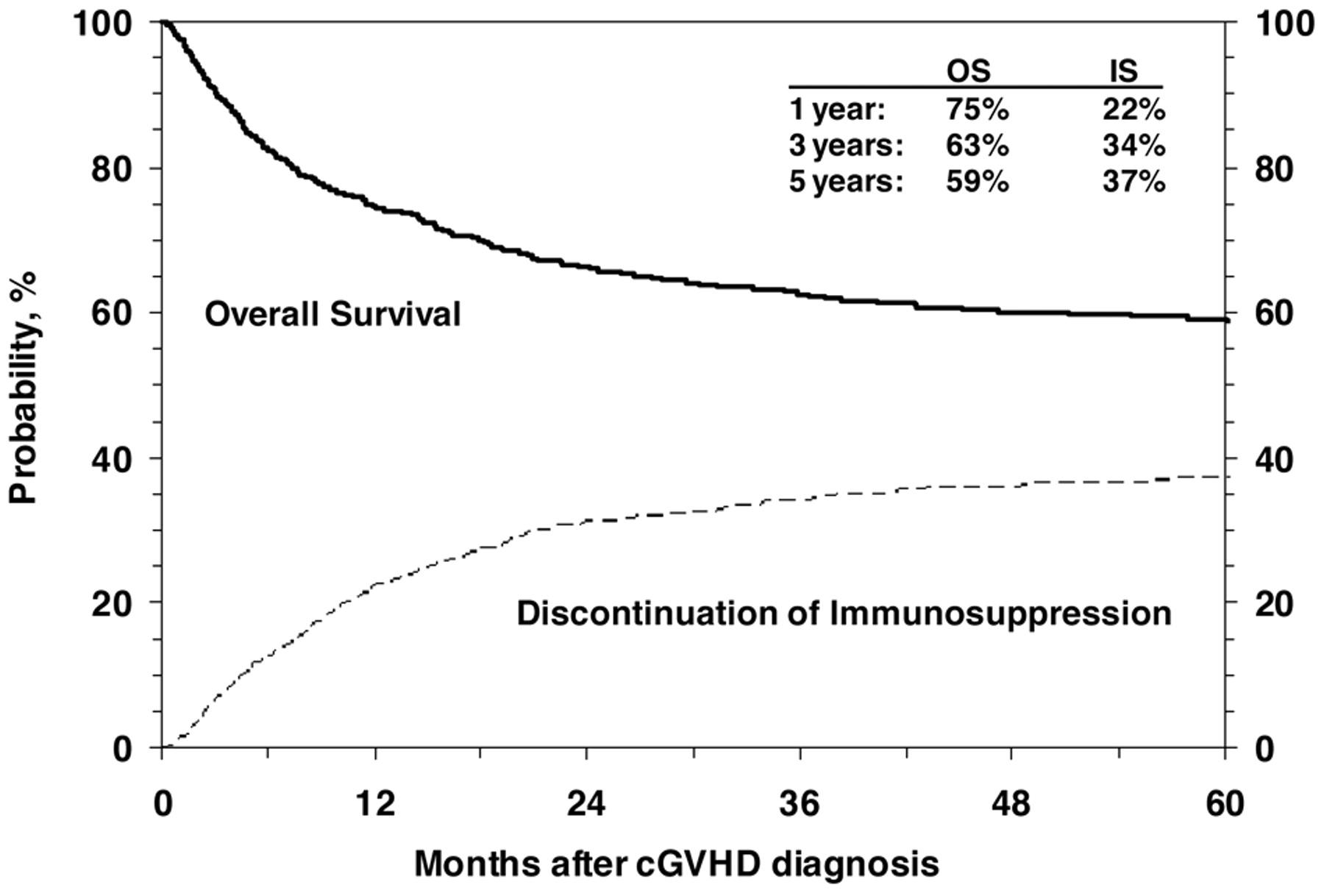 Republished with permission of the American Society of Hematology, from Blood, Risk factors associated with increased nonrelapse mortality and with poor overall survival in children with chronic graft-versus-host disease, Jacobsohn, et al, 118, 16, 2011; permission conveyed through Copyright Clearance Center, Inc.
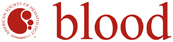 ©2011 by American Society of Hematology
[Speaker Notes: Cumulative incidence of discontinuation of immune suppression after the diagnosis of cGVHD shown with OS.]
OS by risk factors included in multivariate analysis.
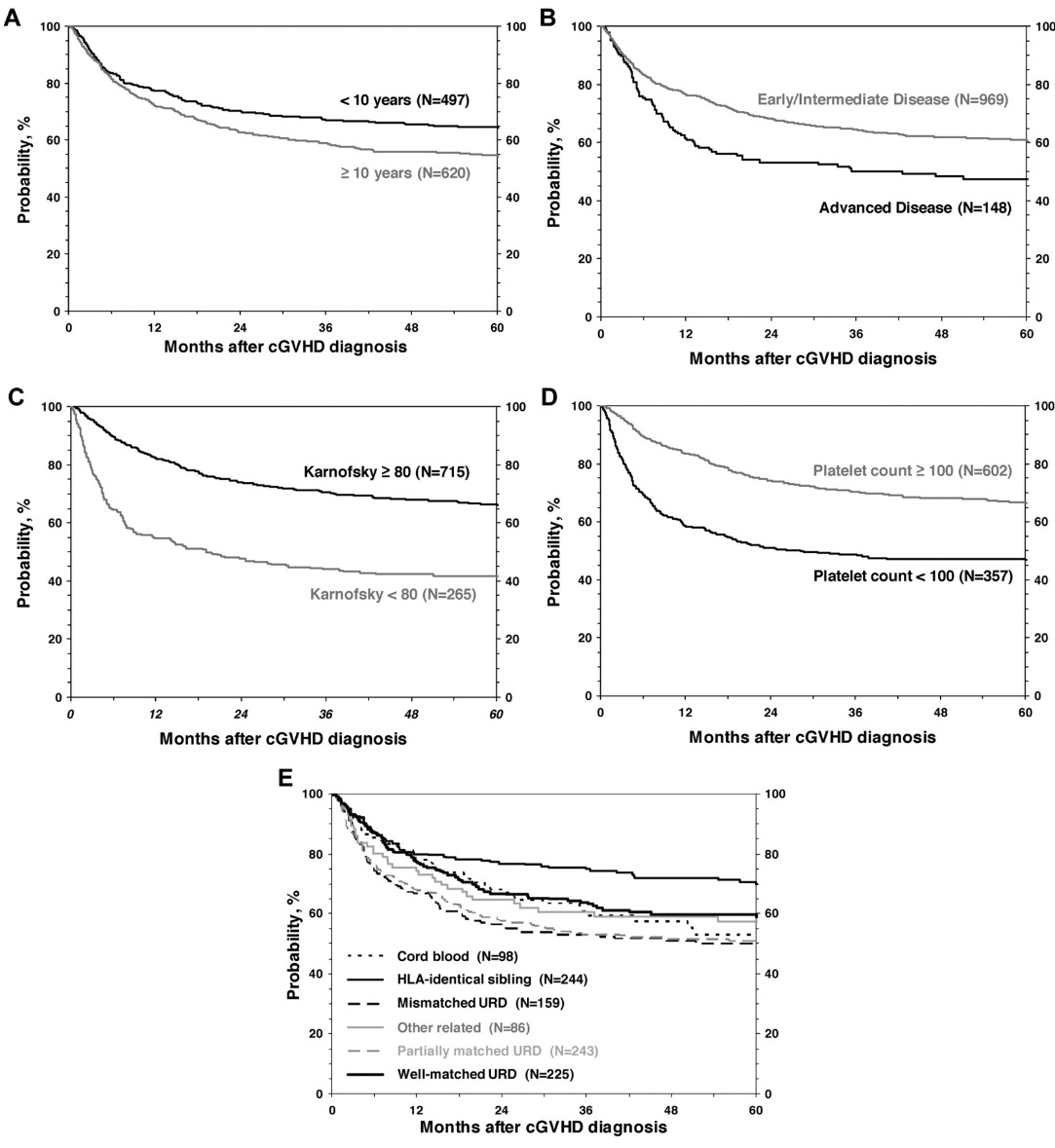 Republished with permission of the American Society of Hematology, from Blood, Risk factors associated with increased nonrelapse mortality and with poor overall survival in children with chronic graft-versus-host disease, Jacobsohn, et al, 118, 16, 2011; permission conveyed through Copyright Clearance Center, Inc.
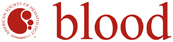 ©2011 by American Society of Hematology
[Speaker Notes: OS by risk factors included in multivariate analysis.]
Standard Therapy for Chronic GVHD
Prednisone 1 mg/kg/day
Taper to 1 mg/kg/every other day over 6 weeks
Most children with > mild disease require tacrolimus/sirolimus/ cyclosporine plus other meds
Prolonged course possible
Median duration of treatment is 2 years for responding patients
Salvage treatment for chronic GVHD
MMF
FK506
Thalidomide
Plaquenil
Pentostatin
Methotrexate
Rituximab
PUVA
Extracorporeal photopheresis
Newer approaches
Low dose-IL-2
Mesenchymal Stem Cells (filing with the FDA)
Ruxolitinib (Jack2 inhibitor)
Ibrutinib (FDA approved for cGVHD in kids)
Case Presentation
A 10 year old by undergoes stem cell transplantation for CML. The graft is T-Cell depleted as part of an NIH sponsored IRB approved research protocol.  Day 145 post transplant the patient develops severe cervical lymphadenopathy and splenomegaly.  The most likely diagnosis is:
 
A.  Relapsed CML in accelerated phase.
B.  Secondary Hodgkin disease.
C.  PTLD.
D. Toxoplasmosis.
E.  Transfusion acquired HIV.
Case Presentation
A 10 year old by undergoes stem cell transplantation for CML. The graft is T-Cell depleted as part of an NIH sponsored IRB approved research protocol.  Day 145 post transplant the patient develops severe cervical lymphadenopathy and splenomegaly.  The most likely diagnosis is:
 
A.  Relapsed CML in accelerated phase
B.  Secondary Hodgkin disease
C.  PTLD
D. Toxoplasmosis
E.  Transfusion acquired HIV
Post-Transplant Lymphoproliferative Disorder
Lymphoid proliferation resembling lymphoma
EBV-associated: Usually DLBCL, can be Hodgkin-like or Plasmacytic
Occurs within a few months of BMT
Also occurs after solid organ transplantation
Highly associated with T-cell Depletion
Product depletion techniques that preserve B-cells
CD34+ selection
CD3+ selection without CD19+ depletion
Cord blood with ATG
In vivo depletion (ATG, less with campath)
Therapy that is highly T-cell suppressive
ATG for resistant GVHD
Treatment
Immune suppression withdrawal, rituximab, cyclophosphamide, EBV-targeted cytotoxic T-lymphocytes (CTLs, also called virus-specific T-cells [VSTs])
Case Presentation
3yo with stage IV neuroblastoma
Treated with 131I-MIBG and rescue
Hospitalized for autologous BMT with bu/mel
Day +15, preparing for discharge
Develops abdominal discomfort and swelling
RUQ pain
Bilirubin increases from 1.5 to 4, direct 3.2
Mild need for oxygen
Weight gain of 12% over baseline
Venoocclusive Disease (VOD, also sinusoidal obstruction syndrome, SOS)
Typically in first 14 days of transplant
May present late: through day +30
About 25% patients affected, severe in 5-8%
Caused by endothelial damage in the hepatic venules  platelet deposition   hepatic congestion   cholestasis
Associated with Cy, Busulfan, and TBI
Sirolimus use is a risk when used with tacrolimus or cyclosporine
VOD Signs and Symptoms
Weight gain
RUQ pain (capsular distention)
Hyperbilirubinemia
Plt refractory
Ascites (capillary leak)
Renal Insufficiency
Pulmonary Edema
VOD Management
Fluid management
Diuresis, keeping patients fluid negative—this decreases intra-abdominal presssure
Challenges
Maintain intravascular volume
Manage renal failure (CVVH especially useful)
Defibrotide (Antithrombotic agent)
Indicated for VOD plus organ dysfunction
Increases risk of bleeding--special attention must be paid to VOD coagulopathy
Case Presentation
16yo 50 days s/p haploidentical HSCT for ALL
GVHD prophylaxis with tacrolimus/sirolimus
Platelet drop from 50 to 15K/uL
Worsening creatinine
Increasing LDH
Smear shows schistocytes
Transplant-Associated Thrombotic Microangiopathy (TA-TMA)
Pathophysiology:  Endothelial damage from HSCT causes thrombosis and fibrin deposition in the microcirculation
Microangiopathic hemolytic anemia and platelet consumption
Kidney most commonly affected.
Pulmonary, GI, Neuro-involvement possible  
 Presentation: anemia, thrombocytopenia, schistocytes,↑LDH,↓ haptoglobin
 Causes/Associations: Calcineurin inhibitors (especially + sirolimus), TBI, high-dose busulfan, and infections
 Treatent:
Eculizumab (terminal complement inhibitor) can improve renal function
D/C or lowering calcineurin inhibitors may help (especially if siro combo)
Case Presentation
6 year old day +64 out from TBI-based allogeneic transplant
Presents to the ER with confusion
Short tonic-clinic seizure witnessed in the ED
Loss of vision noted
What are key clinical facts you need to know?
Postengraftment (Days 30-100)
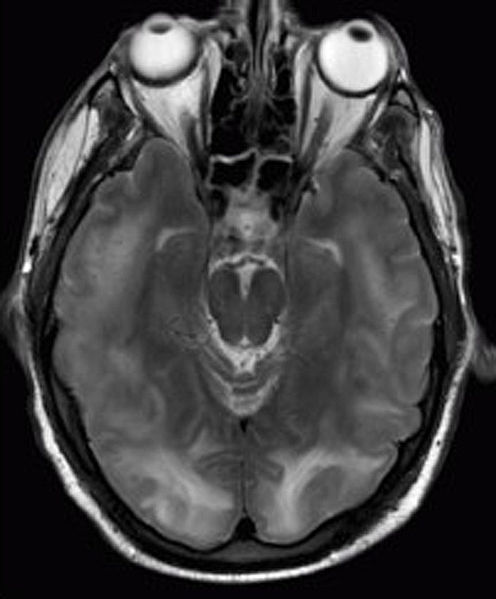 Reproduced with permission from Chawla R, Smith D, Marik PE. Near fatal posterior reversible encephalopathy syndrome complicating chronic liver failure and treated by induced hypothermia and dialysis: a case report. J Med Case Rep. 2009;3:6623. Published 2009 Mar 26. doi:10.1186/1752-1947-3-6623. ©2009 by BioMed Central Ltd.
Posterior Reversible Encephalopathy Syndrome (PRES)
Symptoms associate with malignant hypertension
Linked to calcineurin-inhibitors (tacrolimus and cyclosporine).  
Postengraftment (Days 30-100)
Presentation: Headache, confusion, seizures, visual loss  
Diagnosis: MRI imaging of the brain
Characteristic pattern of enhancement, commonly in the posterior circulation, which may be seen, but poorly on CT
Treatment:  Control HTN, stop calcineurin inhibitors
Late Effects after HCT
Worst Late Effect Associated with cGVHD
Skin, eye and join issues, hair thinning, hypoxia
Two years after BMT, most common problem?
Relapse
Non-relapse events
Second malignancies: 2-6%,  in FA patients, assoc. c XRT
Growth failure:  Rare, associated with TBI + CNS XRT
Other Endocrine issues:  Hypothyroidism, Gonadal failure
Pre-HCT Rx and GVHD contribute significantly to late effects
Cardiac related to XRT and anthracylines
GVHD effect on lungs, QoL
Emerging Evidence of TBI effect on children < 3 at HCT
Hematopoietic Cell Transplantation: Indications
Cancer Treatment
You will hear specific indications from disease experts
I will discuss CAR T-cell therapy
Replacement or “Resetting”of a Dysfunctional Hematopoietic/Immune System
Disease specific experts:  Immune deficiency/WBC disorders
SCD/Thalassemia
Marrow Failure
Gene Therapy
Allo-BMT useful if the gene can be delivered by hematopoietic cells
I will touch upon mucopolysaccharidoses and leukodystrophies
Current gene therapy approaches use gene modified PBSC
Autologous BMT using Busulfan
Key Decisions: Chemotherapy vs. Transplant—Auto vs. Allo
Autologous:  TRM <1% at most centers.
CR1 if better outcome/ difficult salvage
Fertility/ immune suppression/ late effects
Allogeneic:  TRM 5-20%
GVHD morbidity/QOL chief concerns
Would want a 15% advantage over chemotherapy/autologous options
Indications for Hematopoietic Stem Cell Transplants for Age ≤20 years, in the US, 2018
Number of  Transplants
Used with permission from CIBMTR. The views expressed in this presentation are that of the authors and does not reflect the position of the Center for International Blood and Marrow Transplant Research.
79
[Speaker Notes: Recent data from CIBMTR
From 2011 chart notes: In the pediatric population, allogeneic transplants are performed more often than autologous transplants. In 2011, allogeneic transplants performed in patients younger than 20 were for acute leukemias (43%) and non-malignant indications (35%). Among other non-malignant indication, primary immunedeficiencies  and hemoglobinopathies are the most common indications.  Autologous transplants were mostly performed for treatment of lymphoma and solid tumors in this patient population. 
“The views expressed in this presentation are that of the authors and does not reflect the position of the Center for International Blood and Marrow
Transplant Research.”]
HCT as Gene Therapy
Inborn Errors of Metabolism
Most common and best data
Hurler Syndrome MPS-IH
X-Adrenoleukodystrophy (X-ALD)
Other diseases
Juvenile Metachromatic Leukodystrophy
Infantile Hunters
Epidermolysis Bulosa
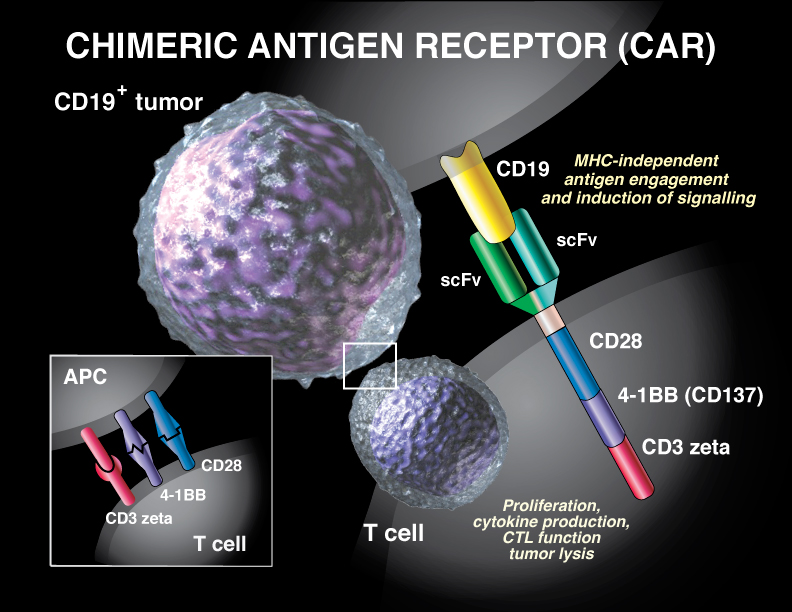 CART19: Chimeric Antigen Receptor T cells against CD19
© Sue Seif. Used with permission.
[Speaker Notes: Genetically modify T-cells to express an antigen recognition domain of a specific antibody, in this case CD-19. Traditionally did not lead to in vivo expansion. The newest generation of CAR T-cells were enhanced by adding a co-stimulatory domain. In our model the co-stimulatory domain is 4-1BB (CD137) CARs are not all the same. 
The co-stimulatory domains were murine but now humanized to try to further minimize rejection.]
CAR T-cells
Current FDA indication for CD19-targeted tisagenlecleucel:
For the treatment of patients up to age 25 with B-ALL that is refractory or in second or later relapse
Autologous cells used
Many patients post-HSCT
“Autologous cells” collected are donor T-cells 
80-90+% CR at day 28
30-35% will either lose CARs and have a CD19+ relapse or have CD19- relapses, most in the first 6 months
Ongoing COG trial for ALL pts with MRD+ disease post consolidation
NHL indication for patients 18+
Pediatric NHL trial completing
Active trials in AML, Solid tumors, ALL
ALL trials looking at different costimulatory molecules, multiple targets
Consistency of DOR Across Studies
100
ELIANA
Single-center
80
60
Probability of event free, %
40
20
0
0
3
6
9
12
15
18
21
24
27
30
33
36
39
42
Time (months)
Patients at risk
    — ELIANA
    — Single-center
52
45
15
7
1
0
52
36
24
14
11
10
10
8
5
2
1
1
1
1
0
Reproduced with permission from Pulsipher MA. Are CAR T cells better than antibody or HCT therapy in B-ALL? Am Soc Hematol Educ Program. 2018;2018(1):16-24. doi:10.1182/asheducation-2018.1.16. ©2018 by the American Society of Hematology.
83
Adverse Events Maude NEJM 2018 378(5):439-448
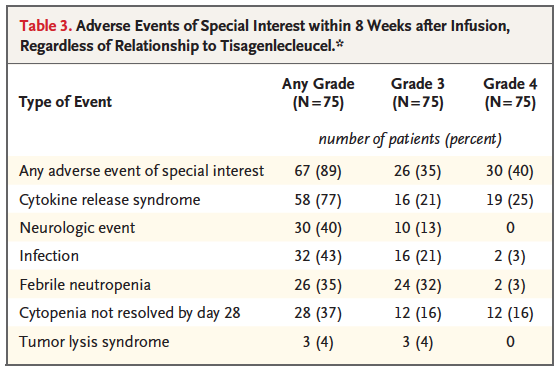 From The New England Journal of Medicine, Maude, et al, Tisagenlecleucel in Children and Young Adults B-Cell Lymphoblastic Leukemia, 378, 439-448. ©2018 Massachusetts Medical Society. Reprinted with permission from Massachusetts Medical Society.
Best of Luck on your Test!
Future of HSCT
Targeting cellular therapies
CART
CAR-NK
Expanded NK Cells
BiTE
BiNK
Combined therapies with immunomodulators
Hopefully progress with CART in AML and solid tumors soon